Муниципальное бюджетное общеобразовательное учреждение Луначарская  казачья  средняя общеобразовательная школа №8
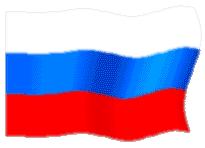 КОМПЛЕКСНО-
 КРАЕВЕДЧЕСКИЙ  МУЗЕЙ
«ПАМЯТЬ»
х. Мирный, Егорлыкский район, Ростовская область
Нормативная база музея
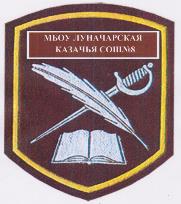 Школьный музей – структурное подразделение  школы и действует на основании   Закона Российской Федерации                       « Об образовании», а в части учета и  хранения фондов   - Федерального Закона « О музейном фонде  и  музеях Российской Федерации»
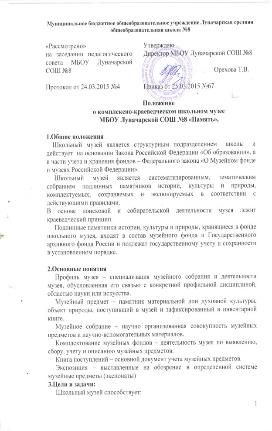 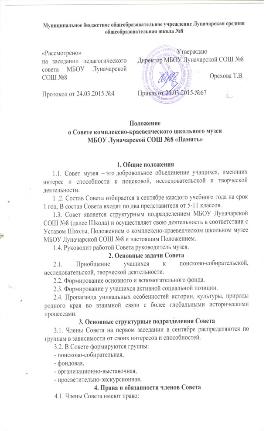 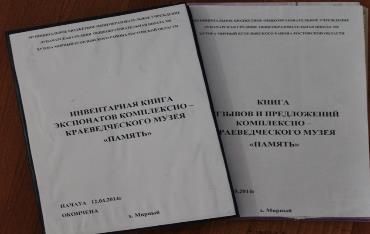 Структура  работы музея
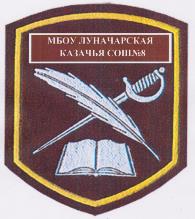 Директор школы
Руководитель музея
Совет музея
Профильные группы
Поисково-собирательная группа
Фондовая группа
Организационно - выставочная
Просветительн. экскурсионная
Основные виды                                                            		деятельности музея
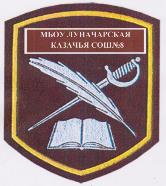 Поисковая деятельность
Участие школьных  волонтерских отрядов  в Российском  поисковом движении  и поисковом движении  «Донцы»
Исследовательские проекты« История моего села», « История моей школы»
Исследовательская деятельность
«Вдовы ВОВ», « Дети времен ВОВ», «Комсомольцы нашего села»
Просветительская деятельность
Выставки  для жителей села. Агитбригады. Конференции
Воспитание у подростков  патриотизма, гражданственности, любви к Родине.
Оформительская   деятельность
Формирование фонда музея
Архив школы (фотографии, альбомы, грамоты, атрибутика и др.)
Семейные архивы.
Работа поисковых групп.
Дарение экспонатов, фотографий, документов ветеранами, учителями, родителями, выпускниками.
Сотрудничество с районным краеведческим музеем.
Походы, экскурсии.
Наши награды
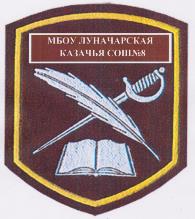 Хорошо, что в школах есть музеи.
Значит, нить времен не прервалась.
Значит, вместе все – таки сумеем 
с прошлым удержать незримо связь.
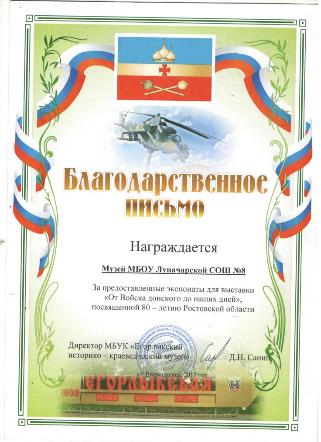 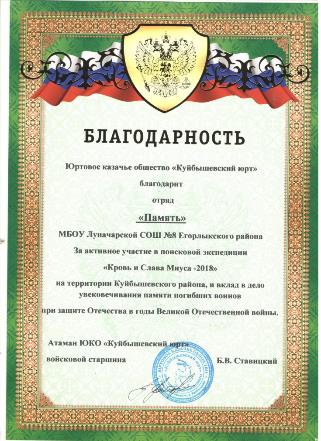